भारतीय मानक ब्यूरो ग्राम पंचायतों के लिए संवेदीकरण प्रशिक्षण कार्यक्रम
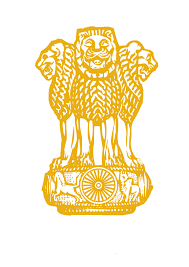 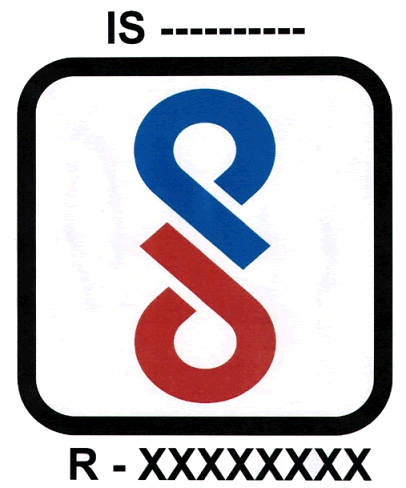 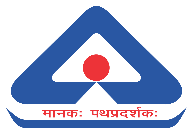 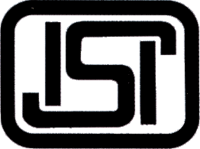 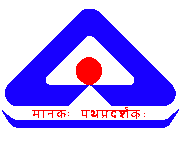 Bureau of Indian Standards (BIS)
भारत का राष्ट्रीय मानक निकाय
भारतीय मानक ब्यूरो अधिनियम 1986 के तहत एक सांविधिक निकाय है और यह उपभोक्ता मामले, खाद्य और सार्वजनिक वितरण मंत्रालय, सरकार के अधीन काम करता है। इस अधिनियम को 2016 में संशोधित किया गया है।
.
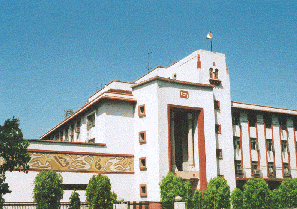 उद्देश्य
मानकीकरण, गुणवत्ता और प्रमाणन 
की गतिविधियों का सौहार्दपूर्ण विकास
BIS – Journey so far
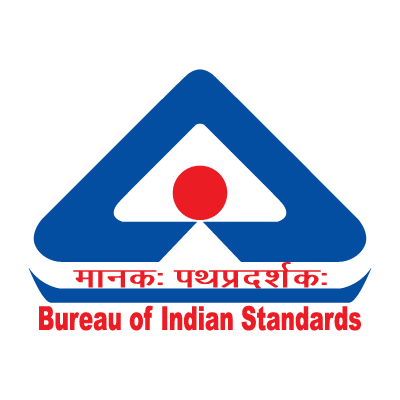 1946, Formal  announcement of setting of  the “Indian Standards Institution”
1947, The Indian Standards Institution (ISI) came into being
1952, ISI started operating CMS under (Certification Marks) Act, 1952
1955-56, Product Certification Scheme launched
1963, First Lab activity Started
1986, BIS Act Passed
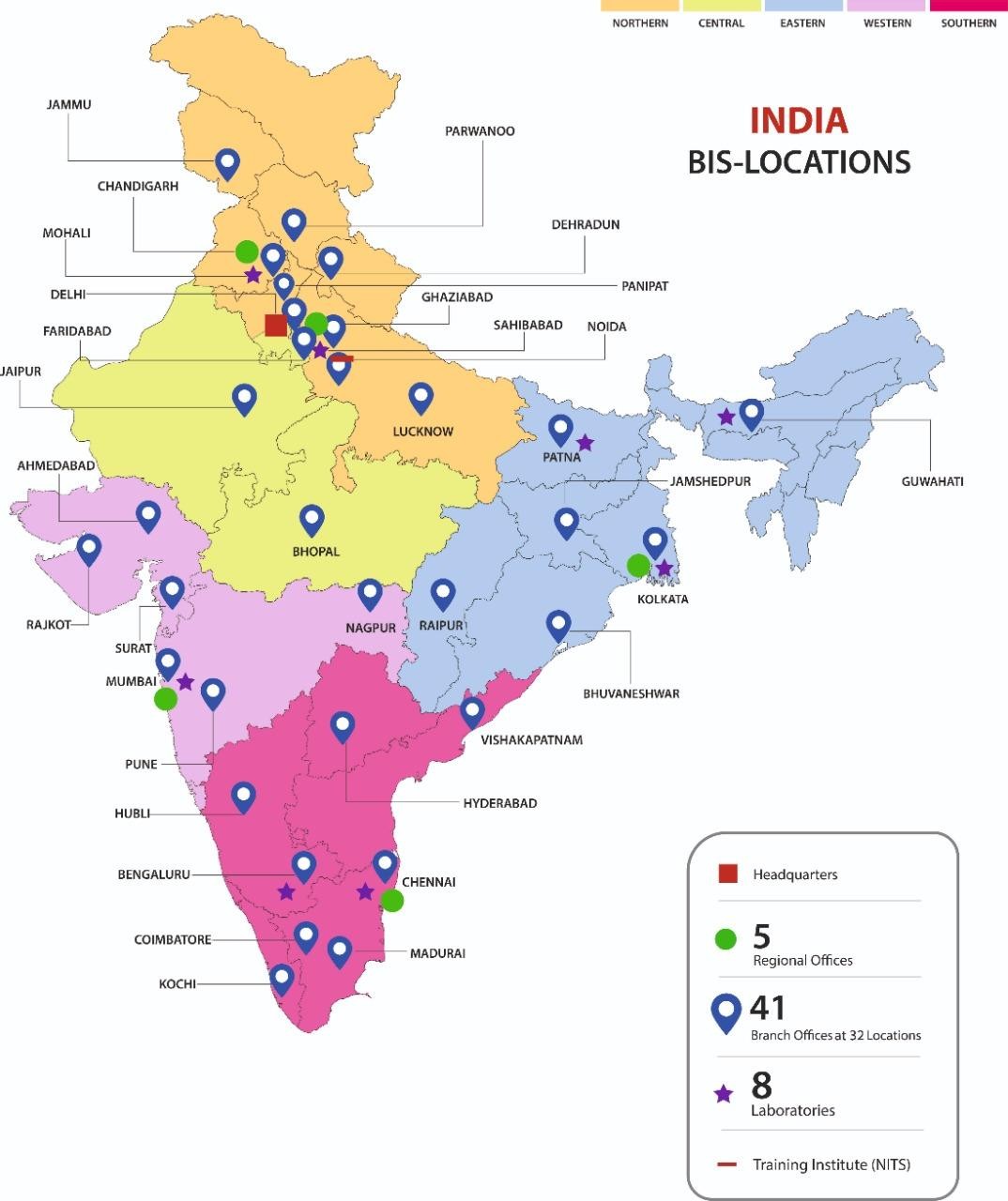 BIS  LOCATIONS
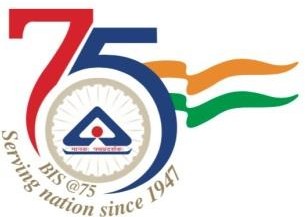 Not to scale; Representative map
भारतीय मानक ब्यूरो संख्या में
भारतीय मानक ब्यूरो की गतिविधियां
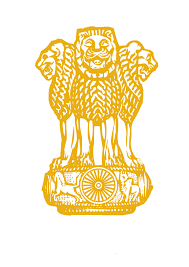 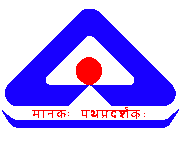 मानक निर्धारण
उत्पानद प्रमाणन योजना
अनिवार्य पंजीकरण योजना
विदेशी निर्माता प्रमाणन योजना
हॉलमार्किंग योजना
प्रयोगशाला सेवाएं
प्रयोगशाला मान्ययता योजना
भारतीय मानकों की बिक्री
उपभोक्ता मामले गतिविधियां
प्रोत्सातहन गति‍विधियां
राष्ट्रीय एवं अंतर्राष्ट्रीय स्तंर की प्रशिक्षण सेवाएं
सूचना सेवाएं
मानकीकरण
मानकीकरण
मानक एक दस्तावेज़ होता है जो बार-बार होने वाली समस्याओं का समाधान प्रदान करता है। इनमें विशिष्ट विनिर्दिष्टियाँ, प्रक्रियाएँ और दिशानिर्देश हो सकते हैं ताकि उत्पादों, सेवाओं और प्रणालियों को सुरक्षित, स्थिर और विश्वसनीय बनाने के लिए सुनिश्चित किया जा सके
व्यापार और वाणिज्य को सुगम बनाना: मानक नियमों और विशेषिताओं को समन्वित करके वे विभिन्न क्षेत्रों और देशों के बीच व्यापार को सुगम बनाते हैं। वे विभिन्न सीमाओं को हमारी अन्तरराष्ट्रीय व्यापारिक रूप से सुगमता का संरचन देते हैं।
प्रक्रियाओं में सुधार और कुशलता: मानक दिशानिर्देश और श्रेष्ठ प्रथाओं की मदद से प्रक्रियाओं को सुधारने में मदद करते हैं, जिससे वे अधिक कुशलता और लागत-प्रभावी बनते हैं।
गुणवत्ता मार्गदर्शन: मानक गुणवत्ता और प्रदर्शन के लिए एक मानक स्थापित करते हैं, जिससे उत्पाद, सेवाएं और प्रणालियों को निर्दिष्ट मानकों के अनुसार संगत बनाया जा सकता है।
उत्पाद और सेवाओं के तुलनात्मक विश्लेषण को सरल बनाना: एक सामान्य संरचना प्रदान करके, मानक उत्पादों और सेवाओं की तुलना को सरल बनाते हैं, जिससे उपभोक्ताओं को स्थापित मानकों के आधार पर विवेकपूर्ण चुनाव करने में मदद मिलती है।
स्वास्थ्य और सुरक्षा सुनिश्चित करना: मानक में स्वास्थ्य और सुरक्षा मानक होते हैं, जो संभावित खतरों को कम करने और जोखिमों को कम करने में मदद करते हैं, उत्पादों या सेवाओं का उपयोग करने वाले व्यक्तियों की देखभाल के लिए।
मानक कैसे निर्धारित होते हैं ?
राष्ट्रीय तकनीकी समितियों के माध्यम से– अनुभागीय समितियां- सभी शेयरधारकों का संकलन:-
इंडस्ट्रीज.
सरकारी निकाय / नियामकों
अनुसंधान संगठन
वास्‍तविक उपयोगकर्ताओं
उपभाक्‍ता संगठनों
विशेषज्ञों
आईएसओ/आईईसी मार्गदर्शक के अनुसार आम सहमत सिद्धांत
अंतिम रूप देने से पहले सार्वजनिक टिप्पणियों के लिए व्यापक परिसंचरण के लिए भेजे गए दस्तावेज़
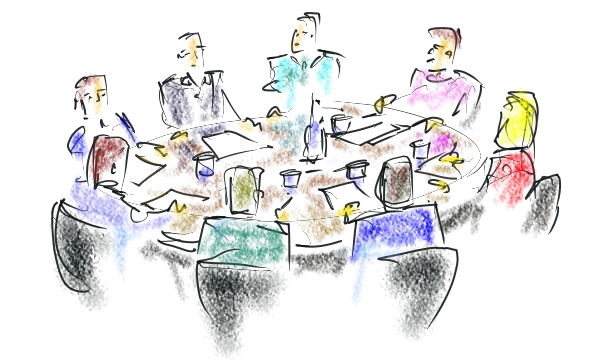 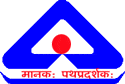 अनुरूपता मूल्यांकन
अनुरूपता मूल्यांकन
यह प्रमाणित करने की प्रक्रिया कि किसी निश्चित उत्पाद ने परीक्षण और गुणवत्ता आश्वासन परीक्षण पारित किए हैं।
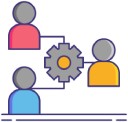 Manufacturer
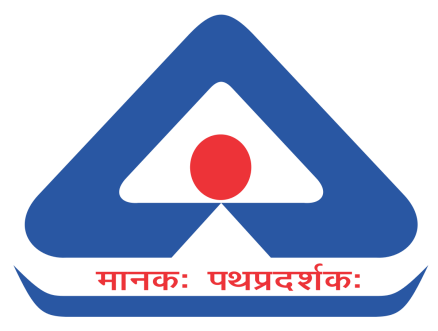 Consumer
Third Party
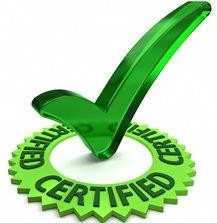 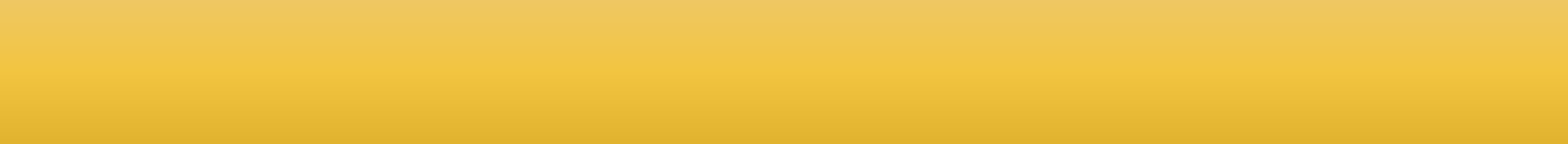 उत्पाद प्रमाणन, आईएसआई मार्क,, सीओसी, एफएमसीएस
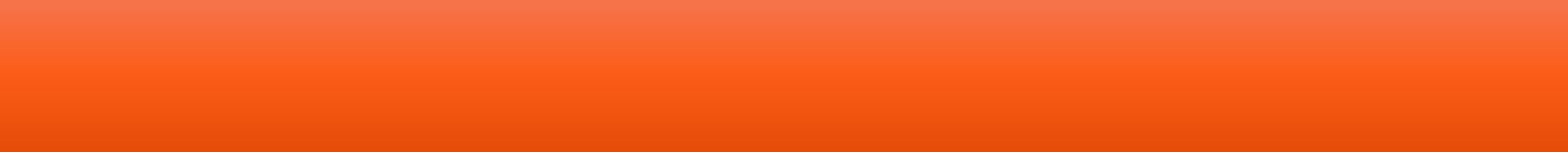 अनिवार्य पंजीकरण योजना
अनुरूपता मूल्यांकन
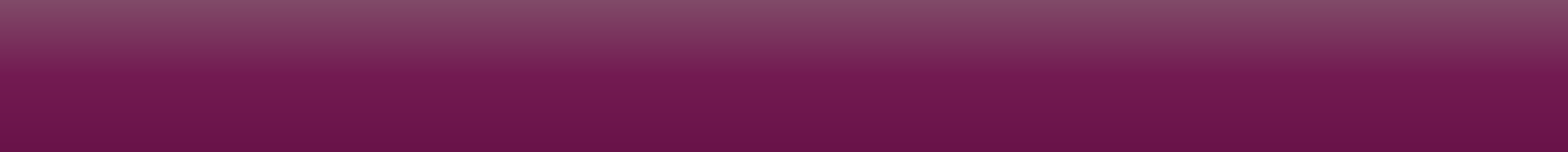 प्रबंधन प्रणाली प्रमाणन


इको मार्क
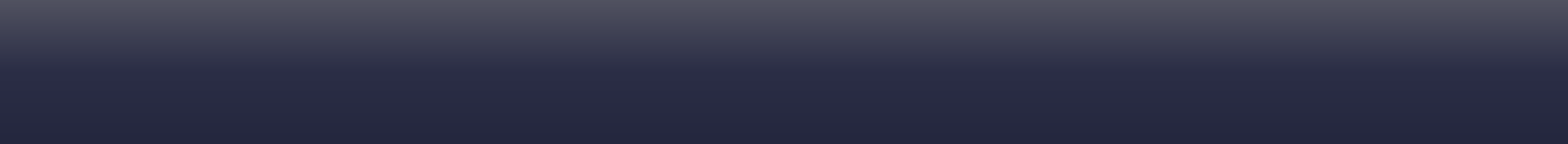 Mandatory Standards
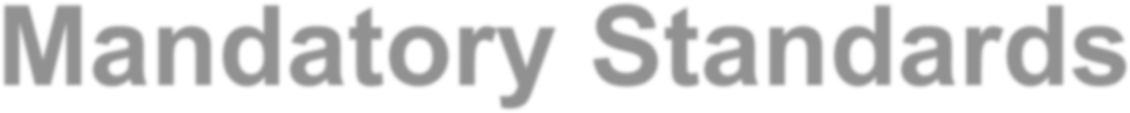 मानकों को जनहित में अनिवार्य बनाया जाता है क्योंकि इसमें सार्वजनिक स्वास्थ्य और सुरक्षा, सुरक्षा, इंफ्रास्ट्रक्चर की आवश्यकताओं या उन उत्पादों के लिए जो लोगो के द्वारा  बड़े पैमाने पर उपयोग में लाए जाते हैं,
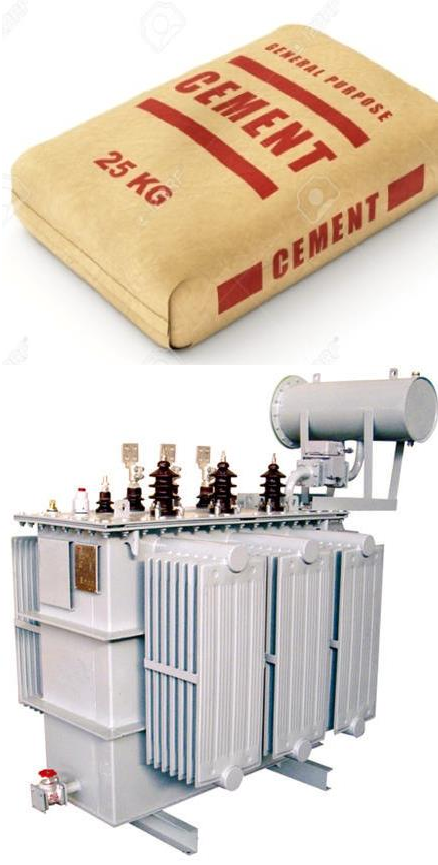 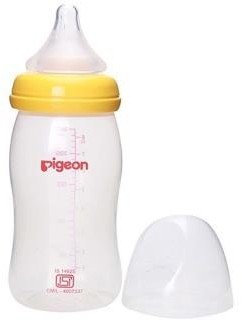 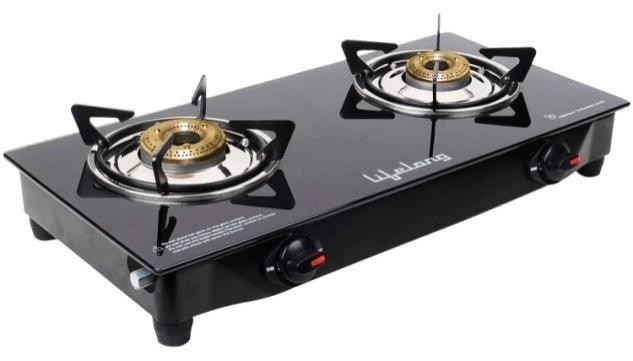 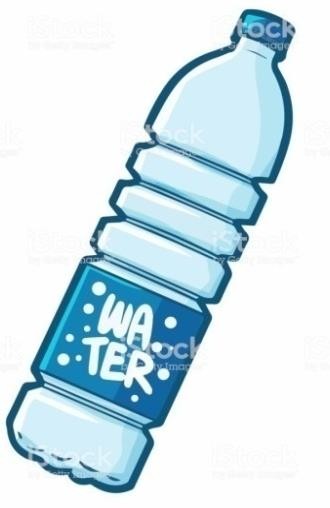 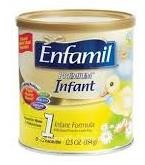 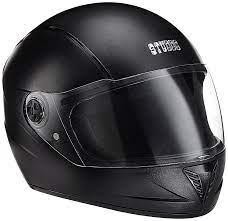 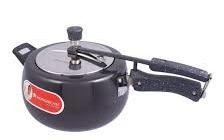 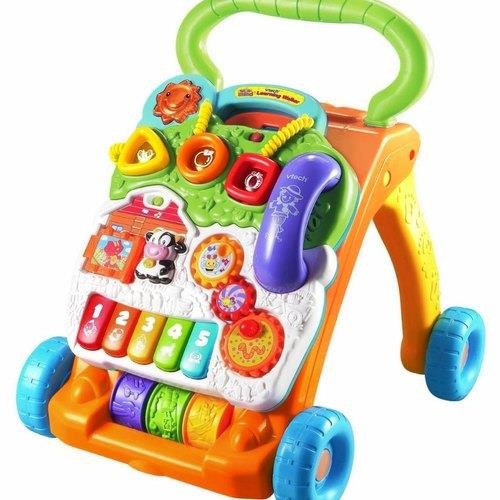 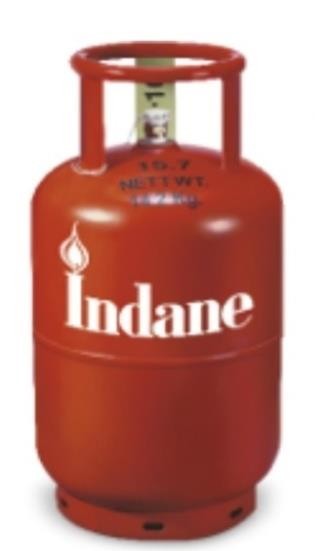 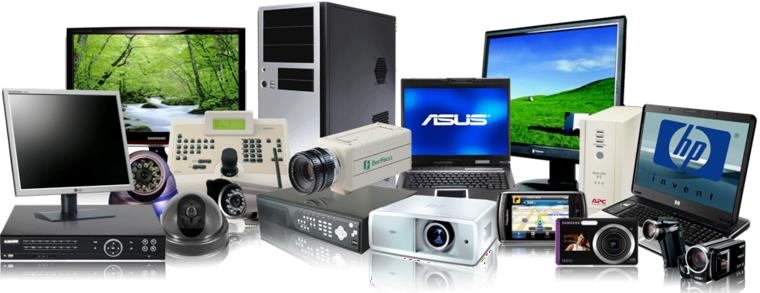 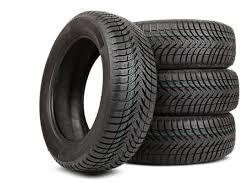 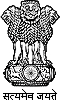 कुछ आईएसआई चिह्नित उत्पाद
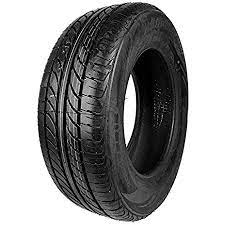 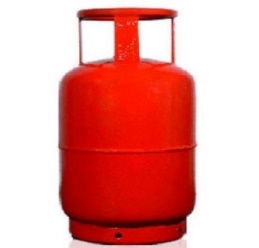 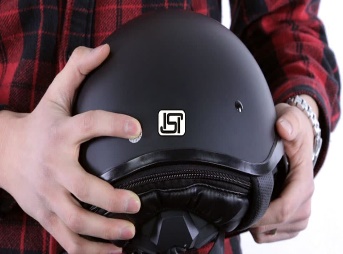 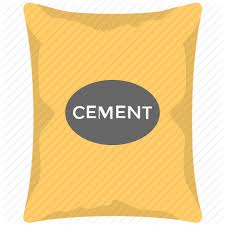 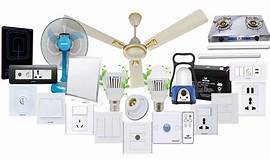 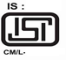 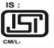 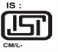 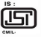 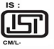 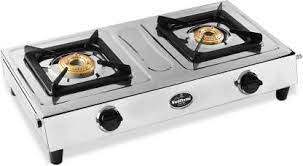 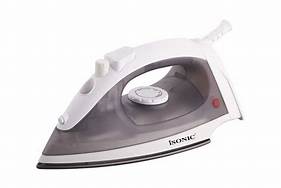 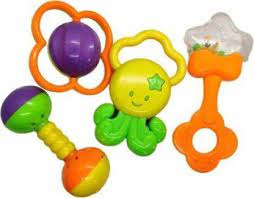 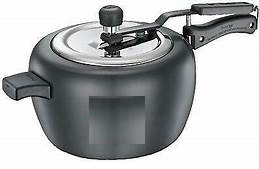 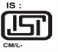 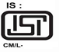 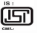 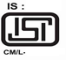 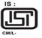 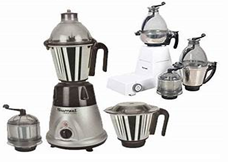 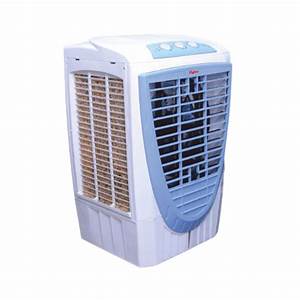 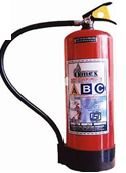 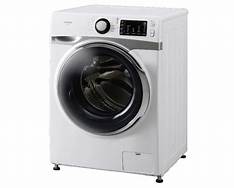 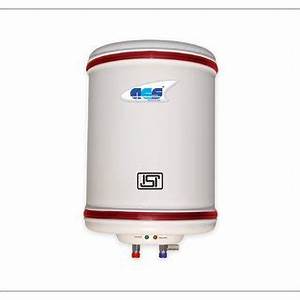 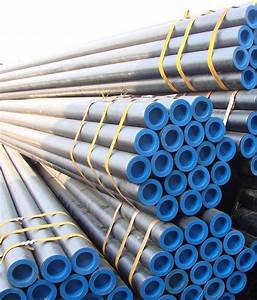 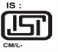 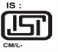 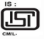 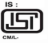 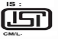 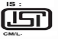 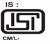 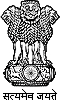 कृषि उत्पाद
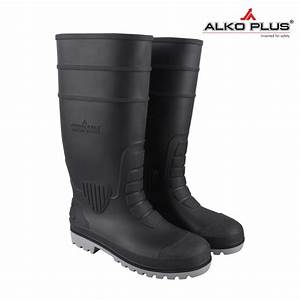 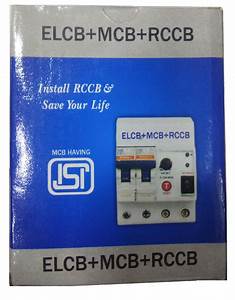 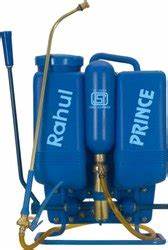 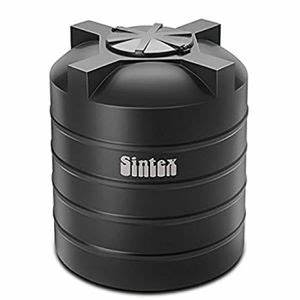 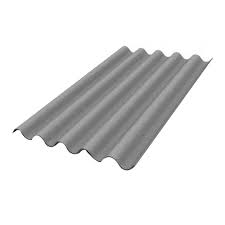 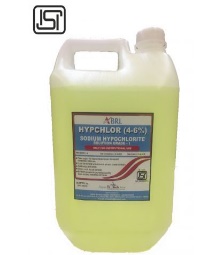 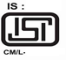 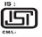 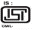 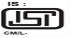 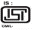 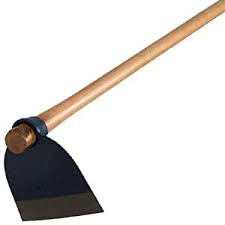 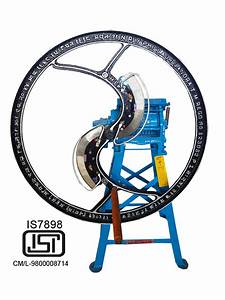 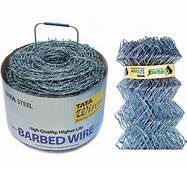 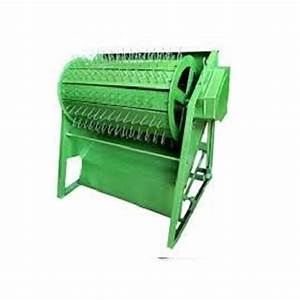 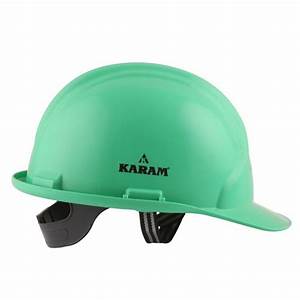 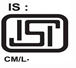 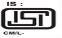 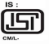 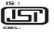 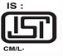 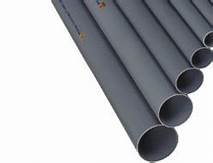 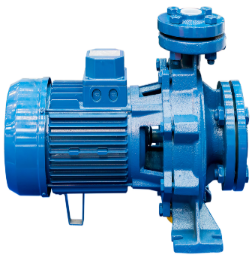 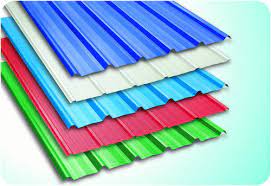 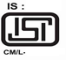 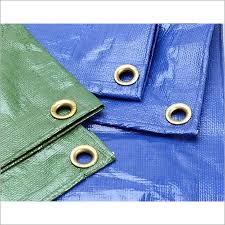 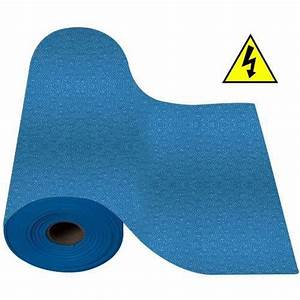 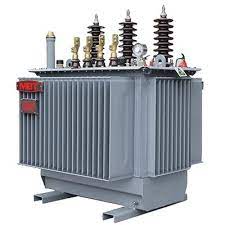 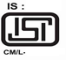 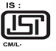 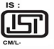 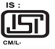 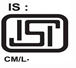 विभिन्न प्रकार के मानक चिन्ह
बीआईएस प्रमाणन चिह्न
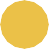 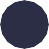 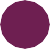 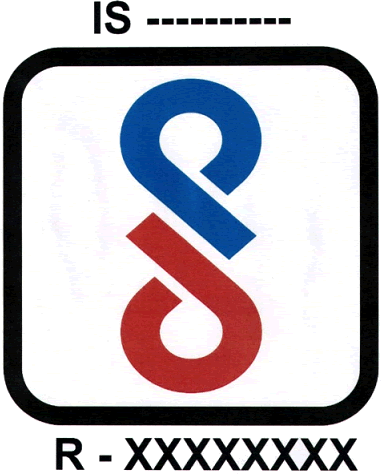 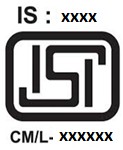 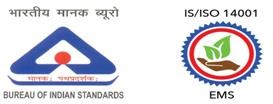 Product Certification Mark
Compulsory Registration Scheme Mark
Management System Certification Mark
For Management System Standards
The most recognizable mark
For electronics goods
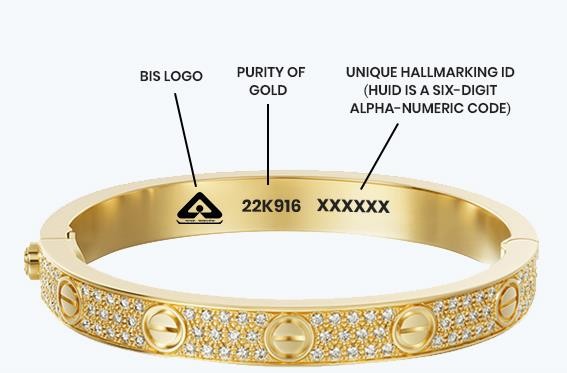 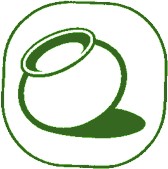 Ecomark
Hallmark
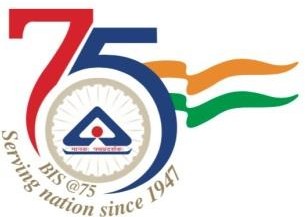 For eco-friendly manufacturing practices
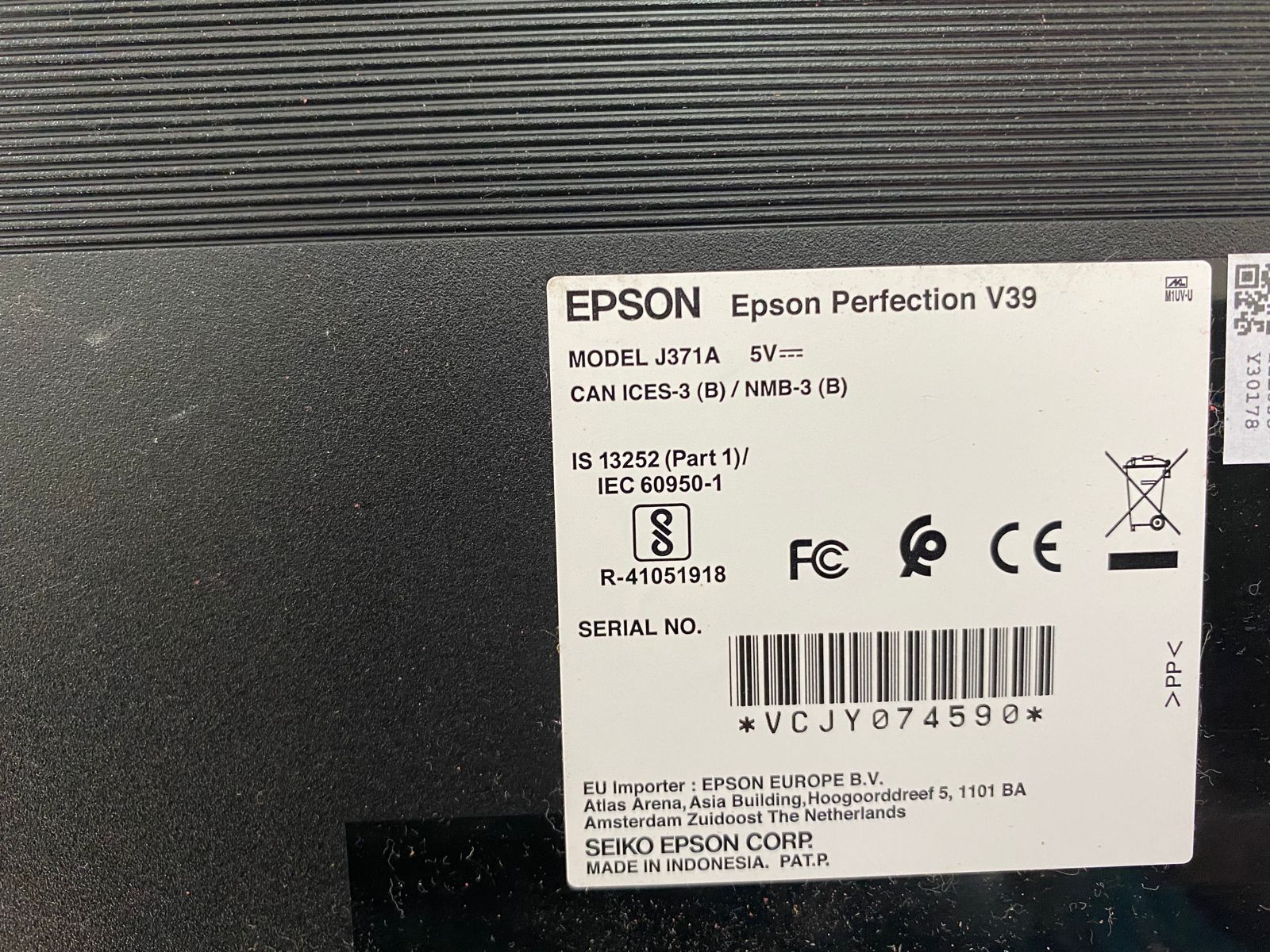 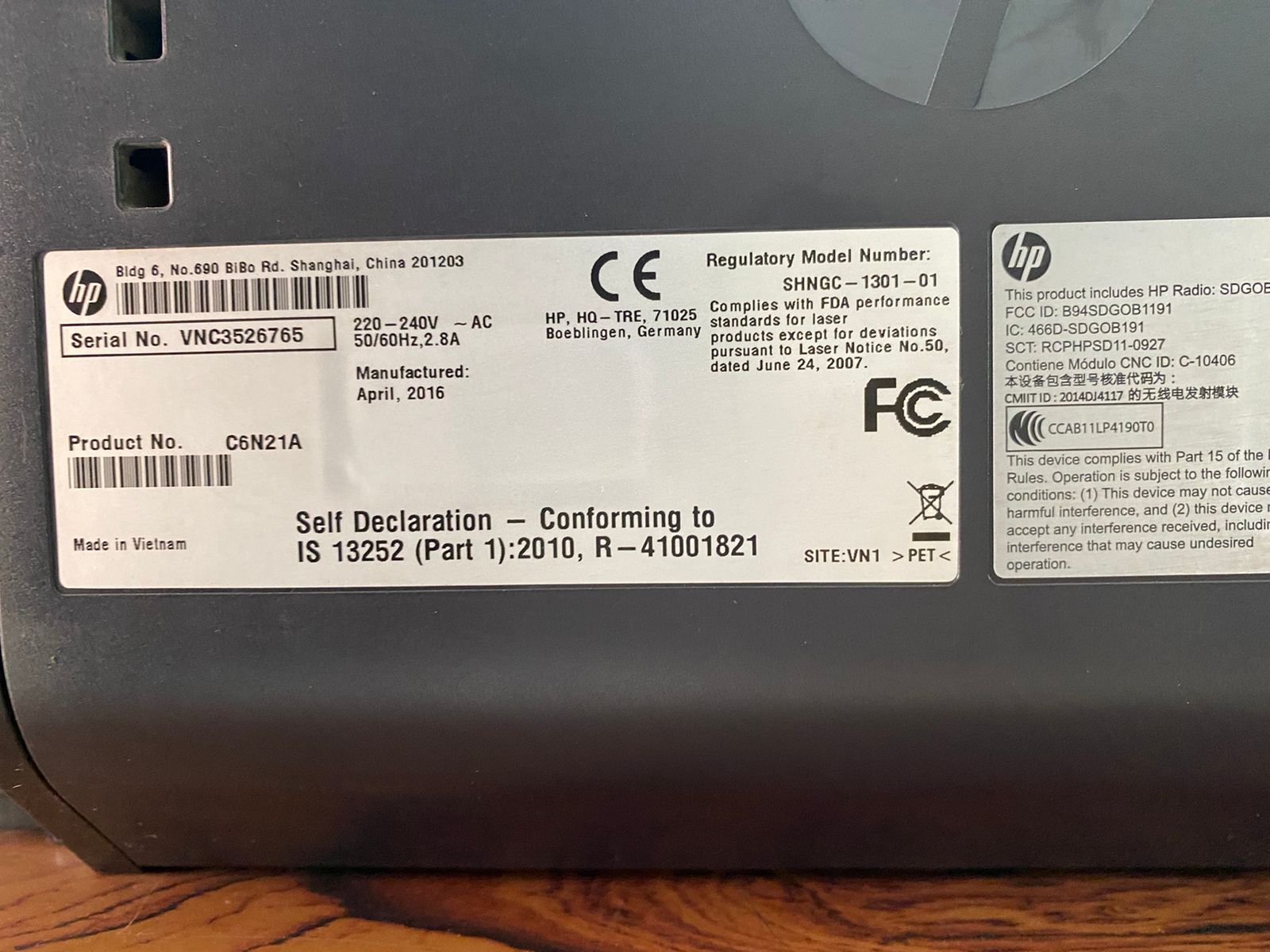 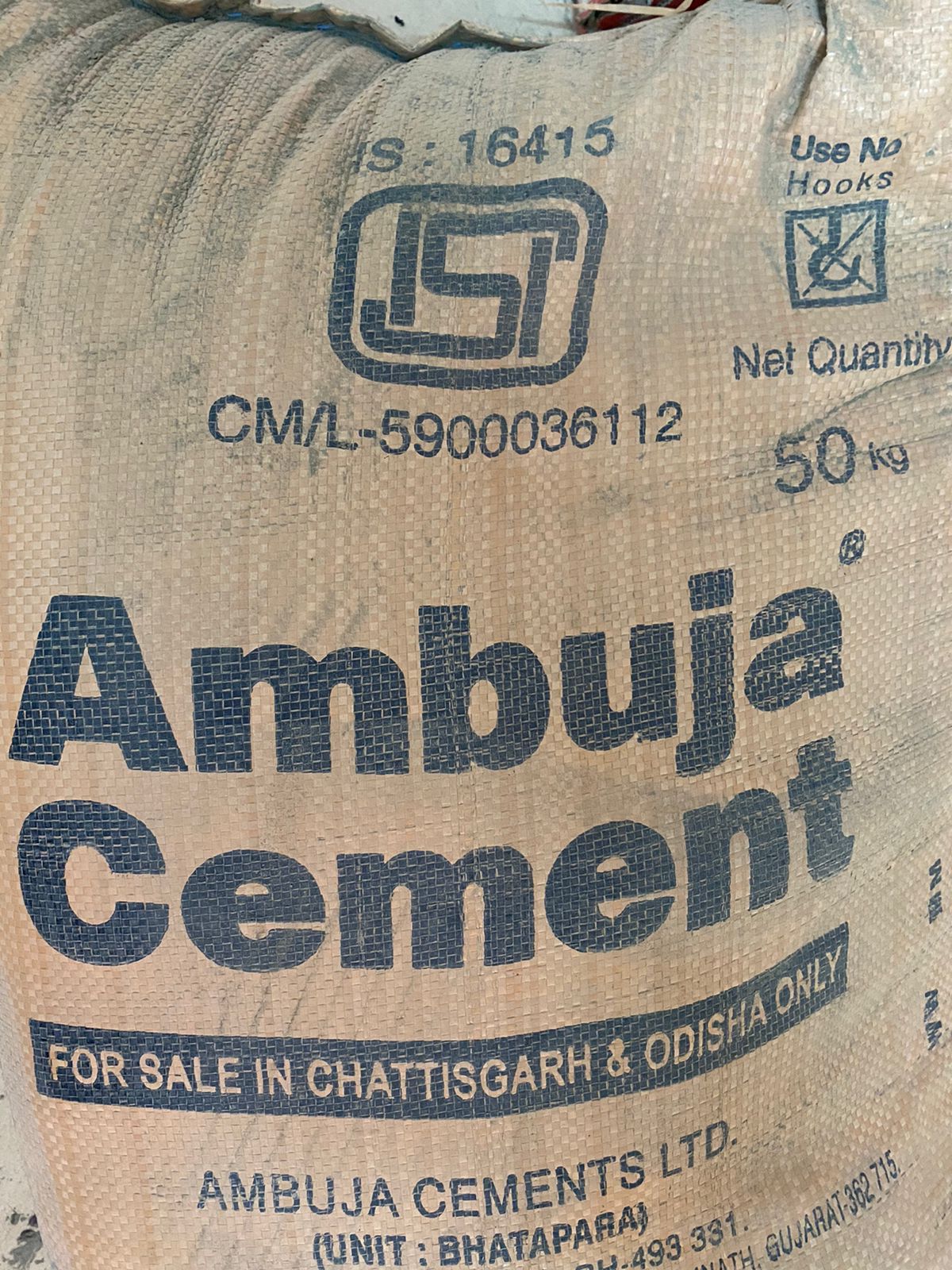 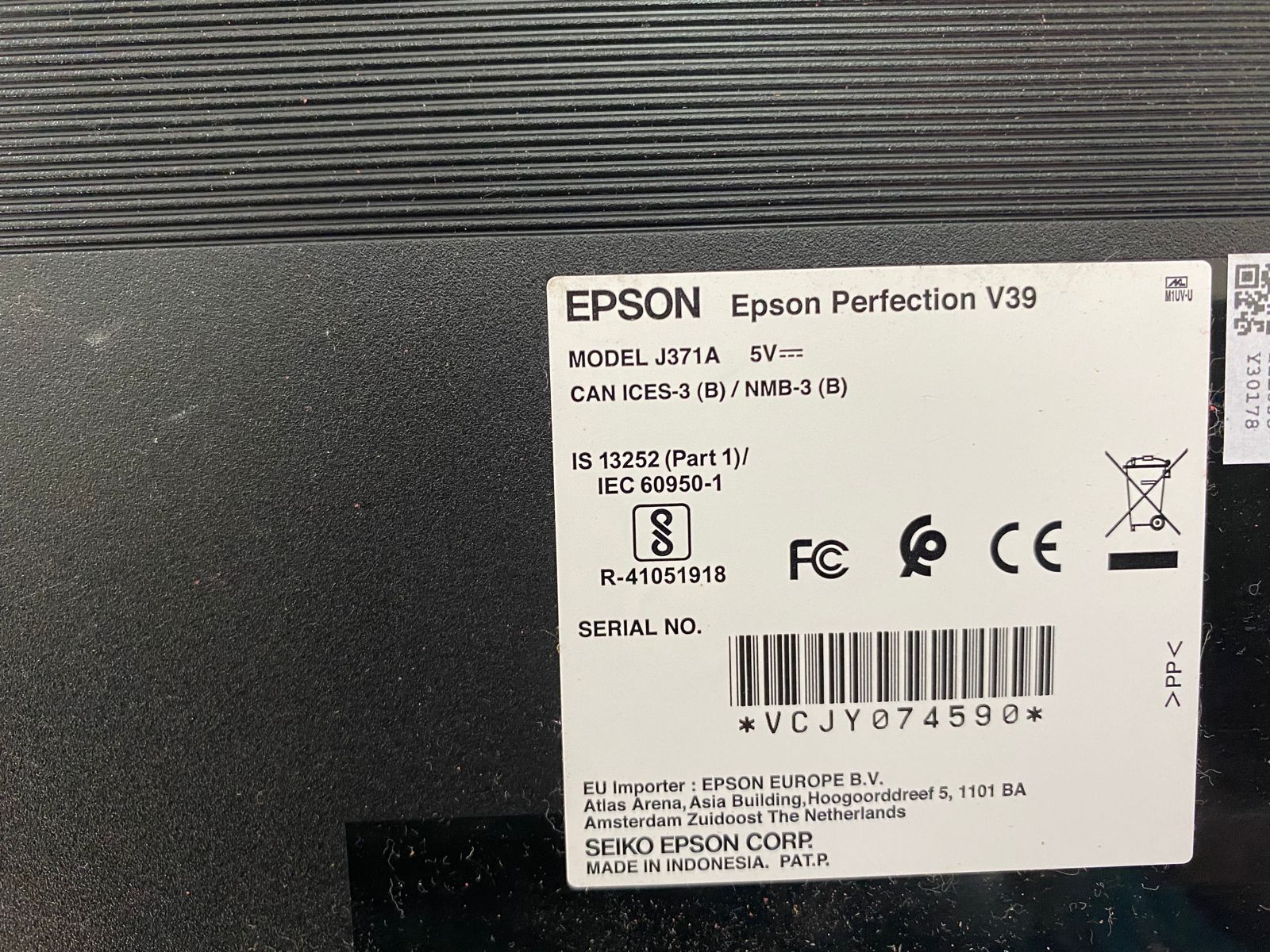 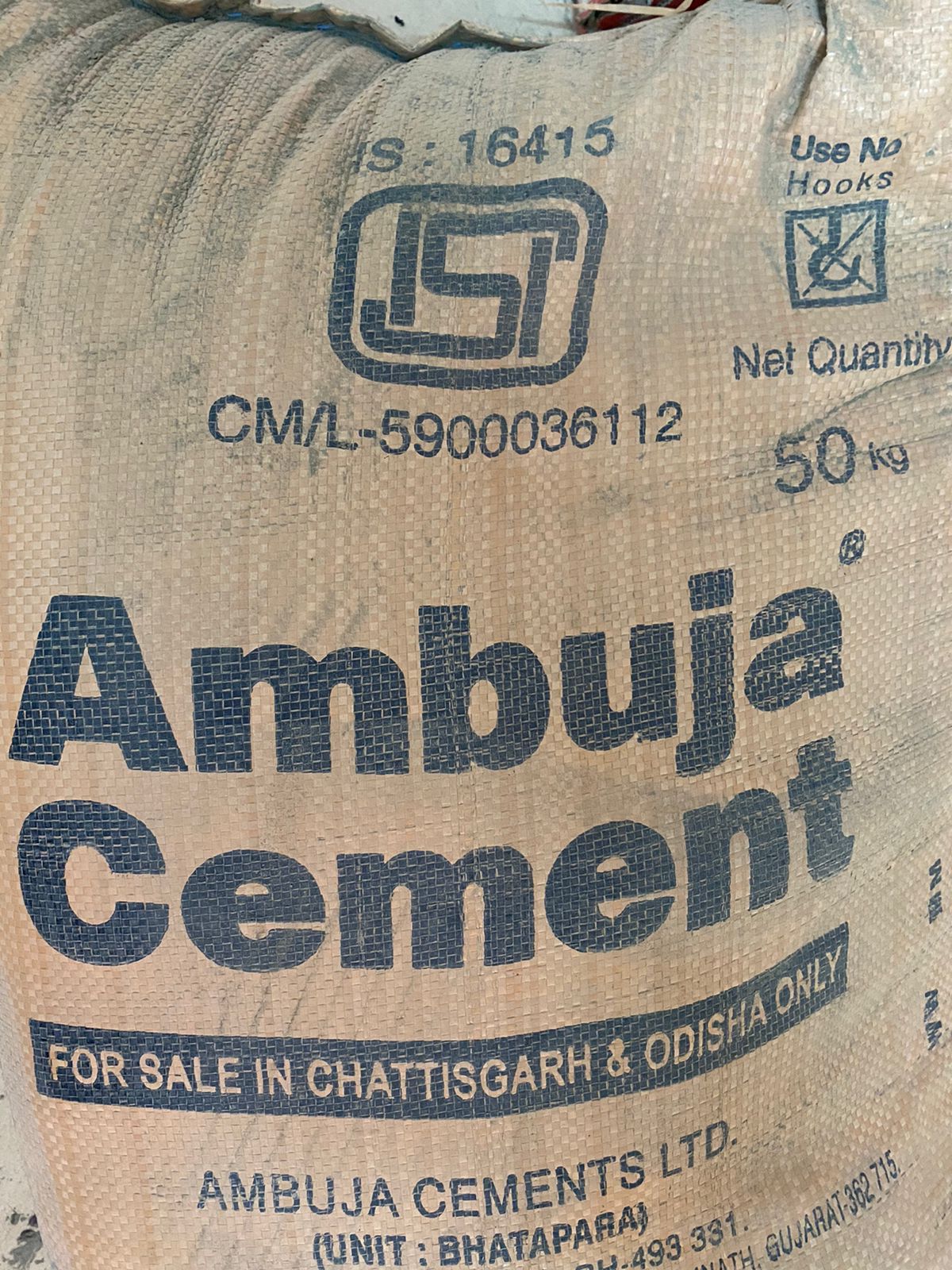 हॉलमार्किंग
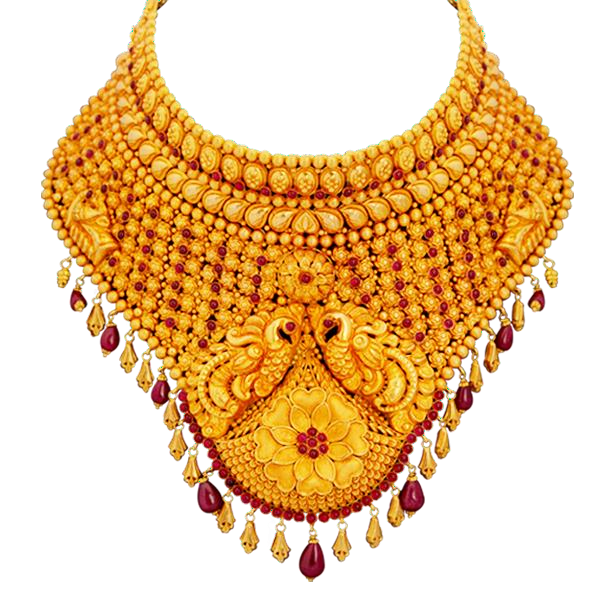 हॉलमार्किंग के दायरे में आने वाले सोने के ग्रेड
बीआईएस द्वारा जारी पंजीकरण का प्रमाण पत्र 
हॉलमार्क वाले लेख पर देखा जाना चाहिए (हॉलमार्क के घटक) 
न्यूनतम 10X आवर्धन का आवर्धक काँच 
0.01 ग्राम सटीकता के वजन का संतुलन। 
किसी भी प्रश्न या शिकायत के लिए बीआईएस कार्यालय के संपर्क विवरण (लाइसेंस प्राप्त ज्वैलर्स की सूची से जाँच की जा सकती है www.bis.gov.in ज्वैलर पंजीकरण योजना में हॉलमार्किंग सेक्शन के तहत)
आभूषण के दुकान में क्या देखें?
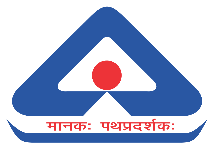 हॉलमार्किंग
बीआईएस की स्वैच्छिक योजना के तहत अप्रैल 2000 में सोने के आभूषणों की हॉलमार्किंग शुरू की गई।
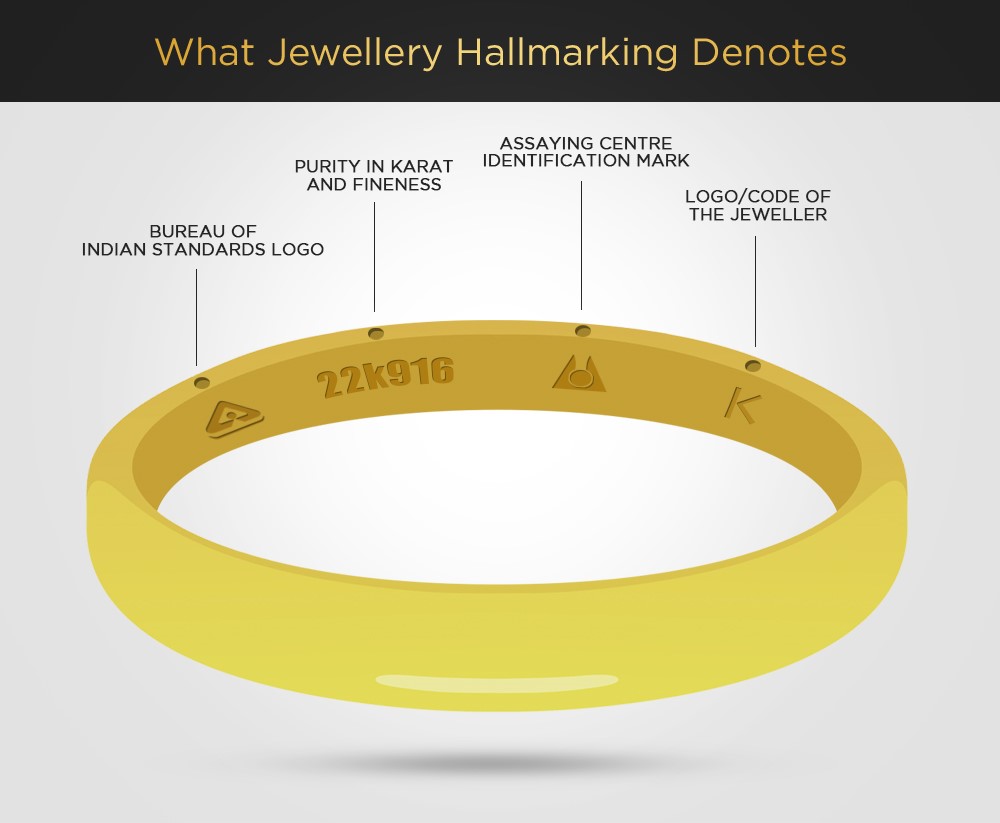 भारतीय मानक ब्यूरो का लोगो
आभूषण की शुद्धता
परख अवं हॉलमार्किंग केंद्र का लोगो
जौहरी लोगो
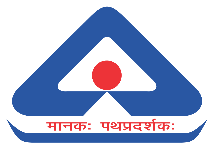 हॉलमार्किंग
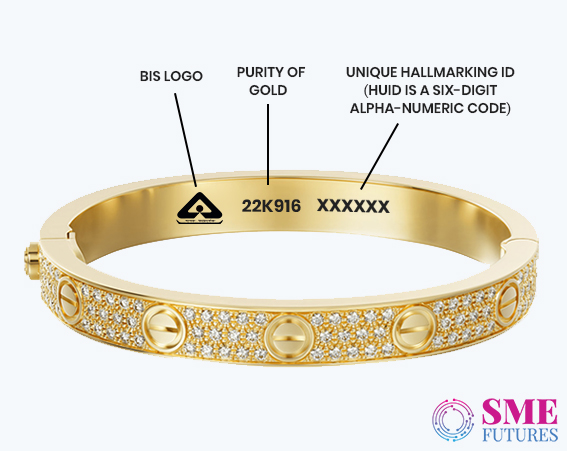 एचयूआईडी (HUID) नंबर
14K 585
18K 750
20K 833
22K 916
24KS 995
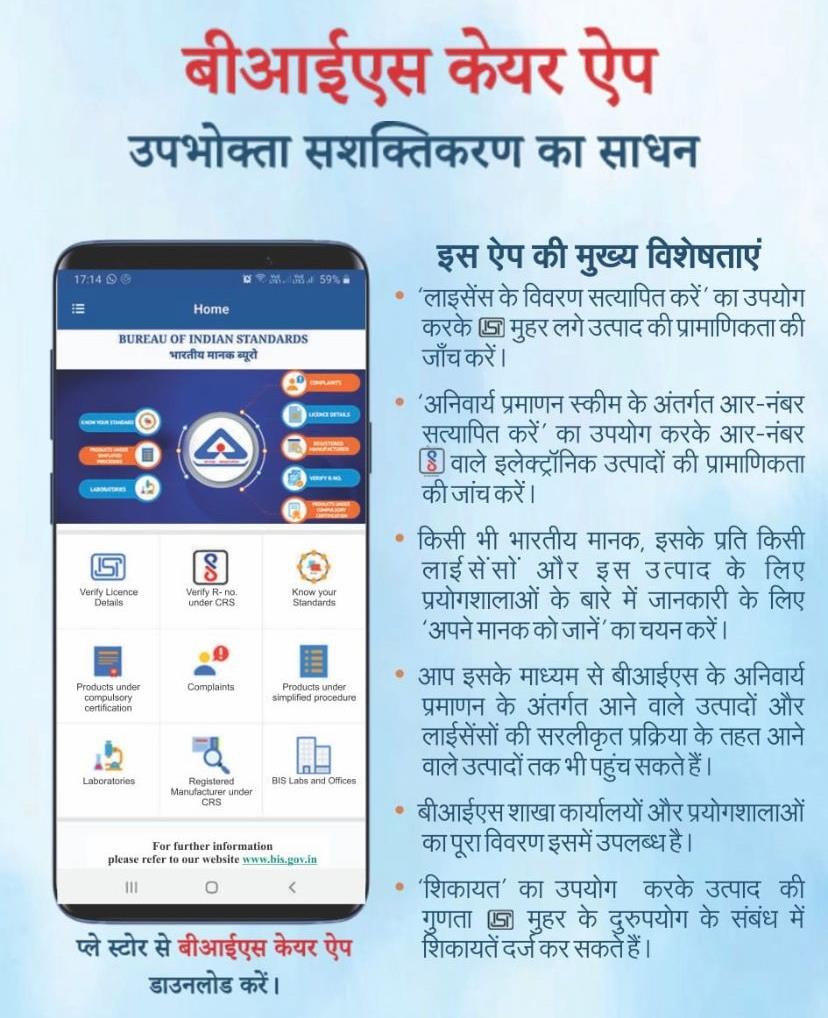 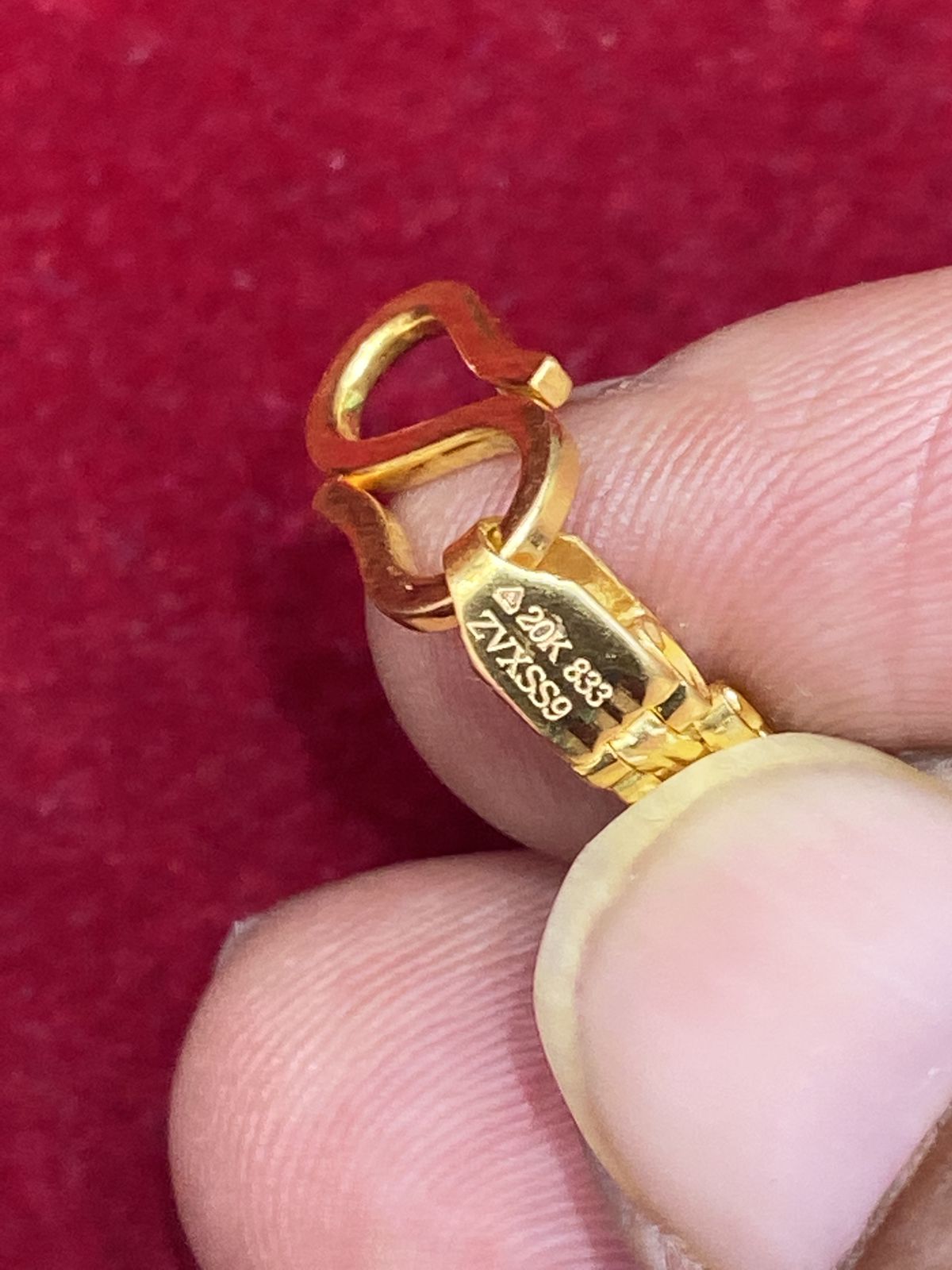 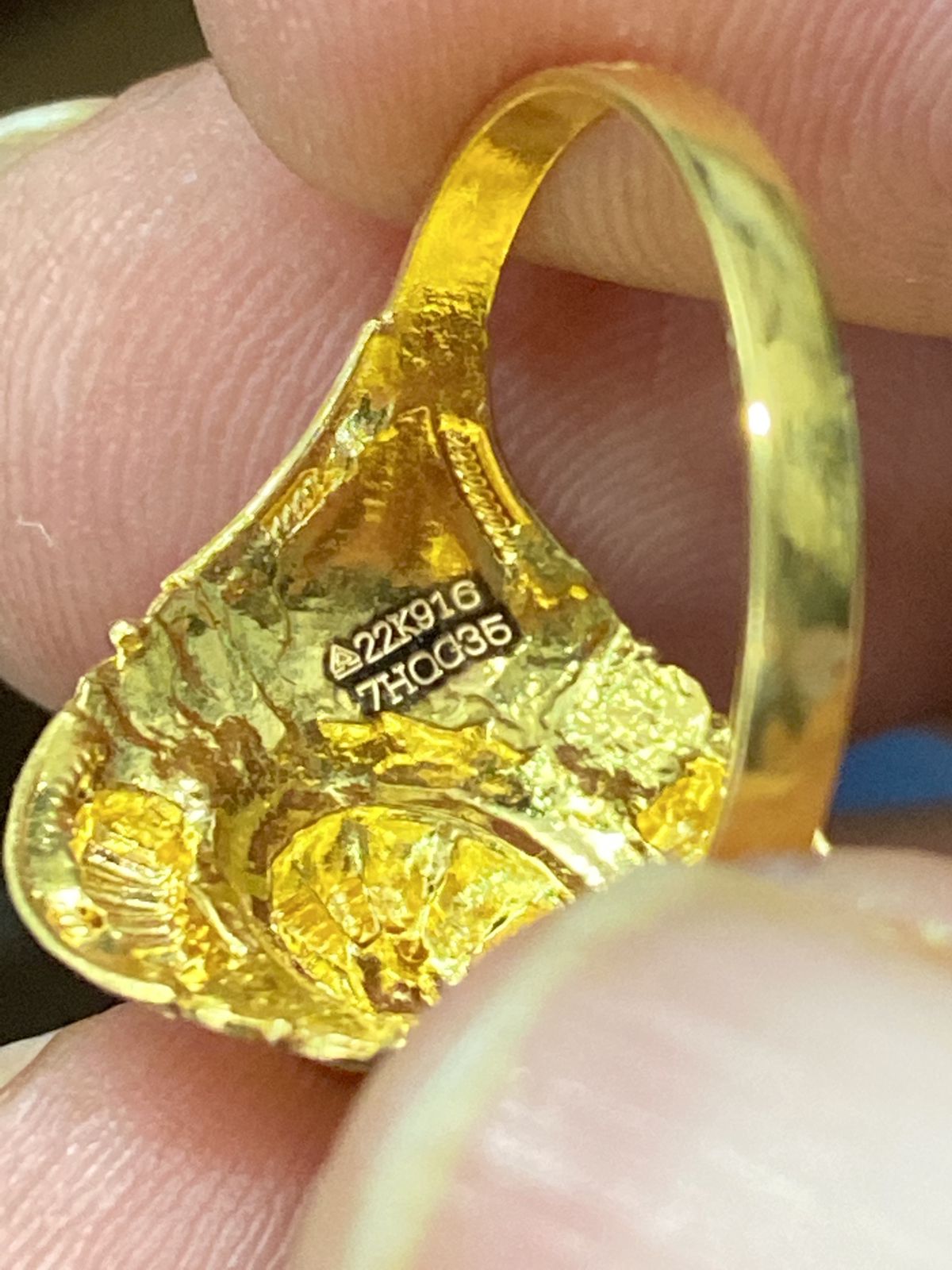 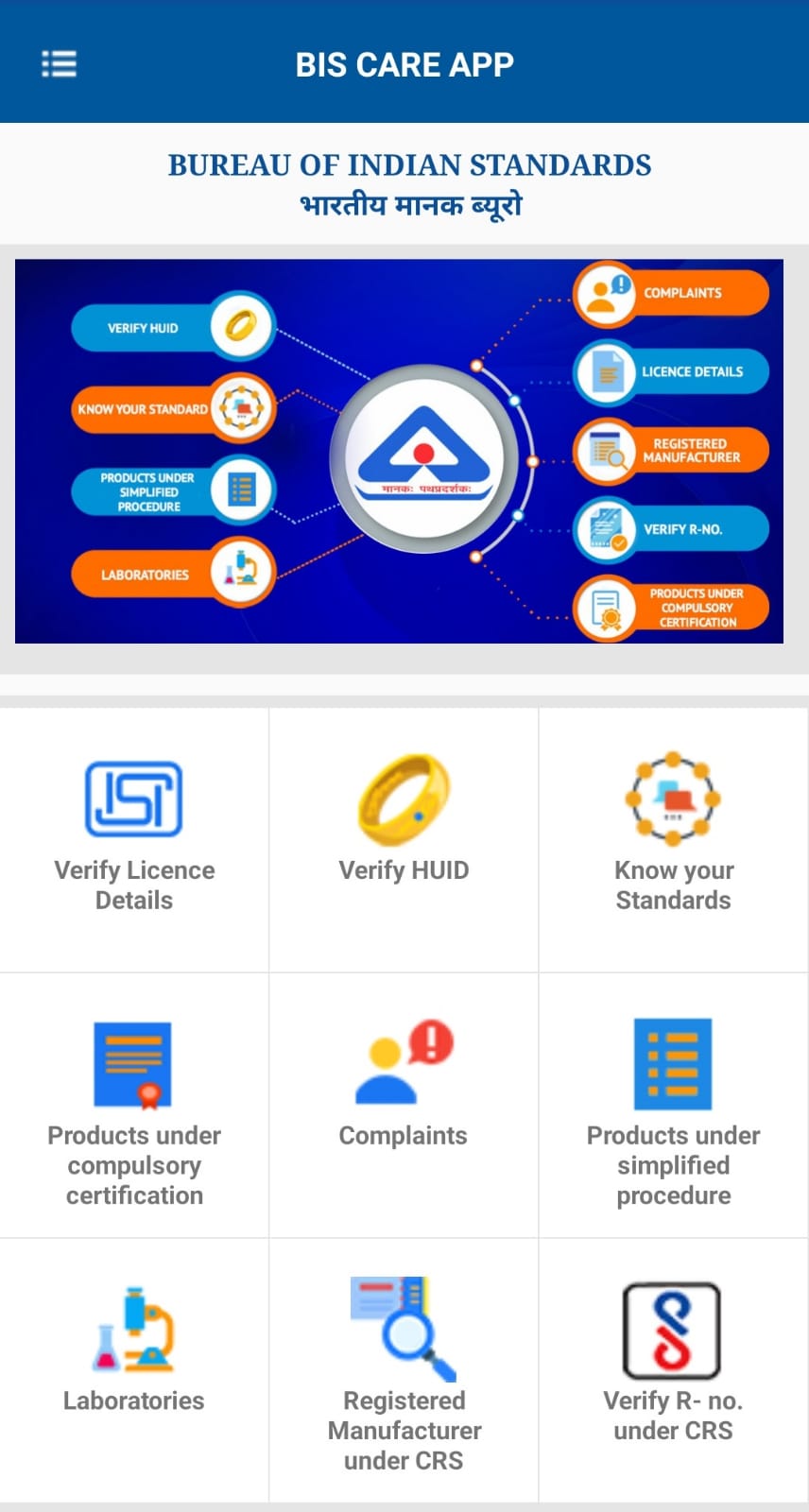 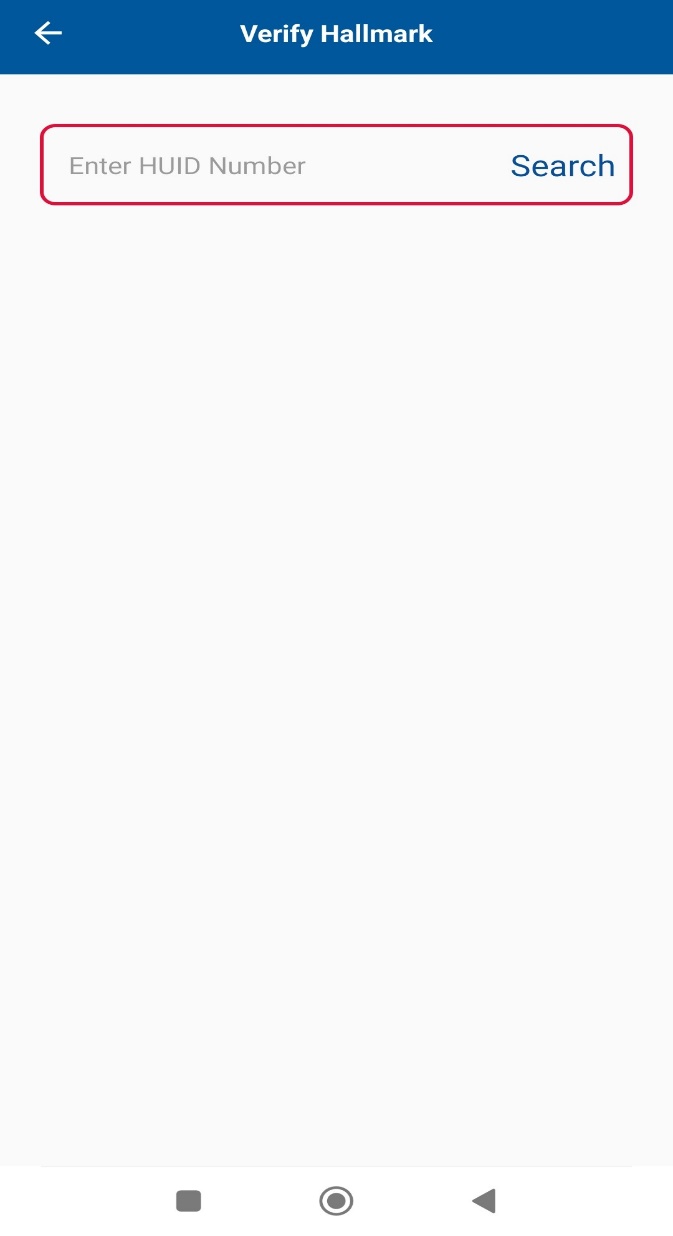 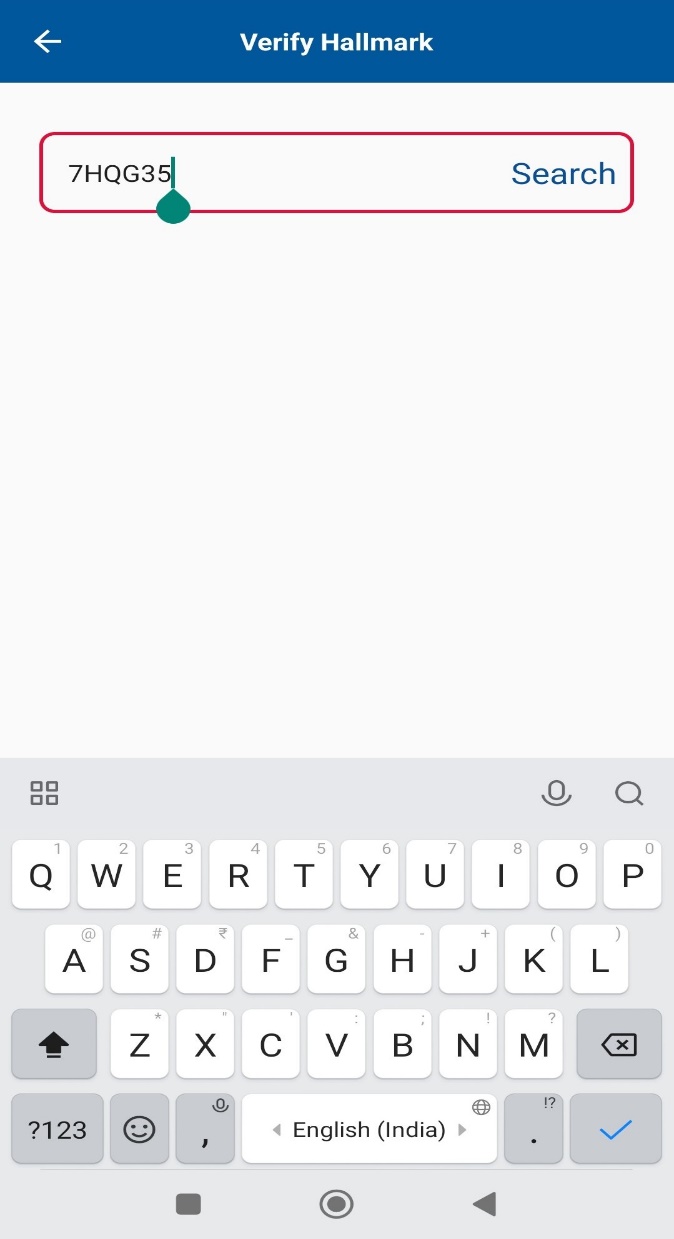 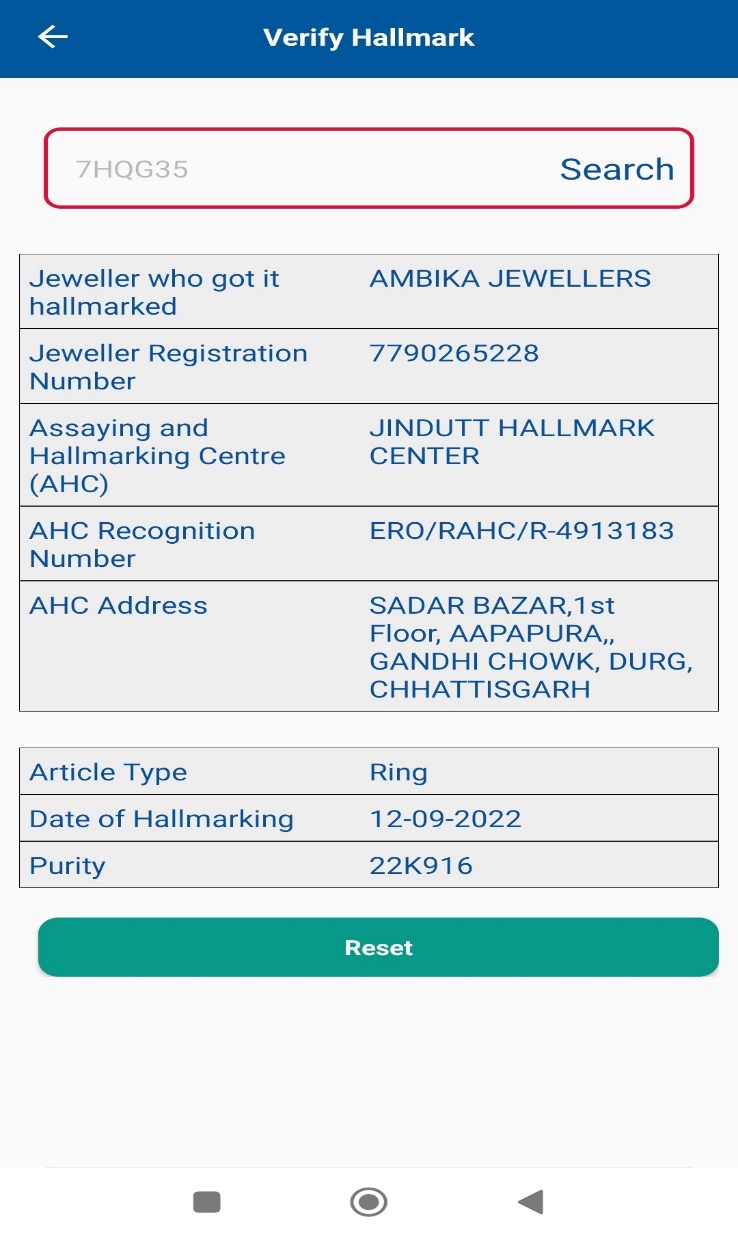 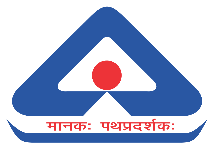 HUID नंबर
जौहरी का विवरण
परख अवं हॉलमार्किंग केंद्र का विवरण
आभूषण का विवरण
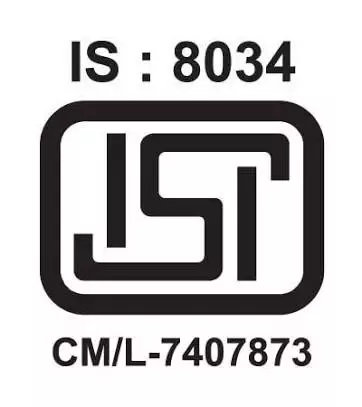 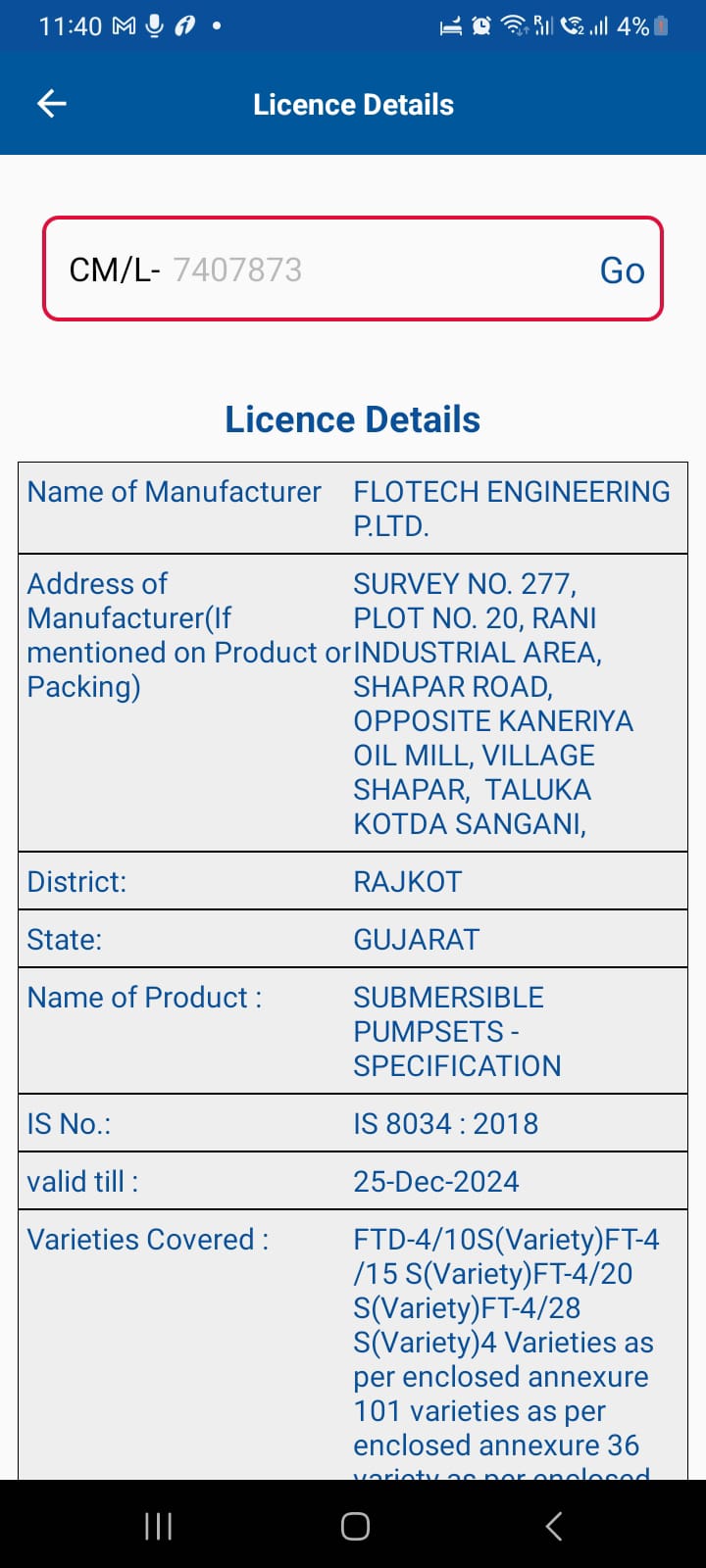 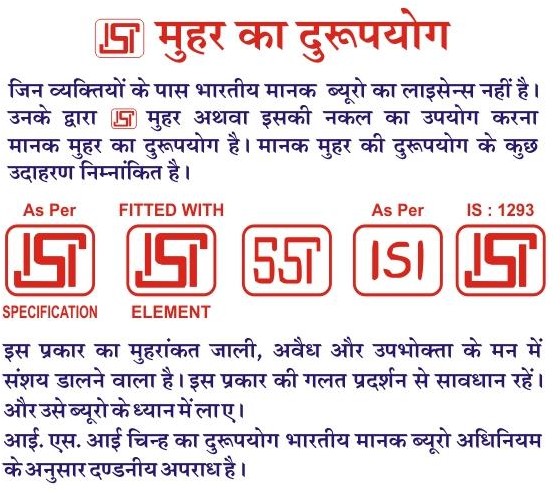 भारतीय मानक ब्यूरो और उपभोक्ता संरक्षण
सुरक्षा का अधिकार
सूचना का अधिकार
छांटने का अधिकार
सुने जाने का अधिकार
अनुचित या प्रतिबंधात्मक व्यापार व्यवहार 
उपभोग्ता शिक्षा का अधिकार
"उपभोक्ता अधिकार" (Consumer Rights)
संदर्भित होते हैं उन अधिकारों और विशेषताओं का जो उपभोक्ताओं को सुरक्षित और सत्यापित उत्पादों और सेवाओं की गुणवत्ता तथा सुरक्षा का अनुभव करने की सुनिश्चितता देते हैं। इन अधिकारों का मानवाधिकारों की तरह महत्व होता है।
उपभोक्ता अधिकारों की मुख्यता से पांच मुख्य विशेषताएं होती हैं:
सुरक्षा का अधिकार: उपभोक्ता को सुरक्षित और अच्छी गुणवत्ता के उत्पादों और सेवाओं का अधिकार होता है।
जानकारी का अधिकार: उपभोक्ता को सही और संपूर्ण जानकारी प्राप्त करने का अधिकार होता है ताकि वह अच्छा और सटीक चयन कर सके।
विचाराधीनता अधिकार: उपभोक्ता को अपनी आवश्यकताओं और जरूरतों के आधार पर विचार करने का अधिकार होता है।
चयन का अधिकार: उपभोक्ता को स्वतंत्र रूप से उन उत्पादों और सेवाओं का चयन करने का अधिकार होता है जो उनकी आवश्यकताओं को पूरा करते हैं।
शिकायत का अधिकार: उपभोक्ता को शिकायत करने का अधिकार होता है यदि उनके खरीदे गए उत्पाद या सेवाओं में कोई त्रुटि या कमी हो।
धन्यवाद